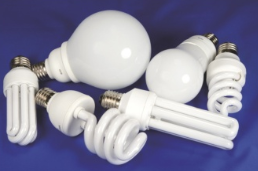 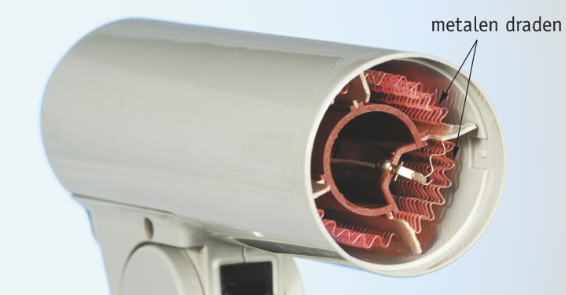 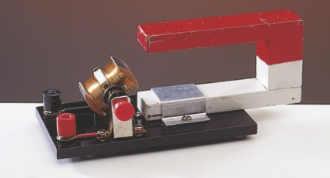 Hoofdstuk 4Elektriciteit
4.5 Energie
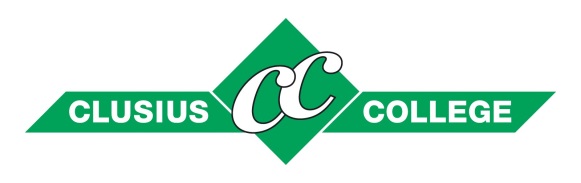 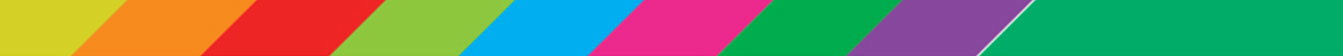 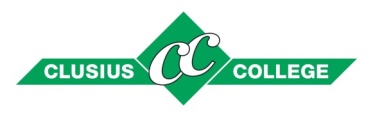 §4.5 Energie
Doelen:
Je kunt voorbeelden benoemen waarbij de ene soort energie wordt omgezet in een andere soort energie
Je kunt verschillende soorten energie benoemen
Je kunt uitleggen wat ‘energie-verlies’ betekent
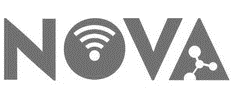 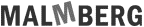 4.5 Energie
Energie omzetten
Apparaten zetten elektrische energie om in een andere vorm van energie
Omzetten betekent veranderen

Voorbeelden van omgezette energie:
Warmte
Licht
Beweging
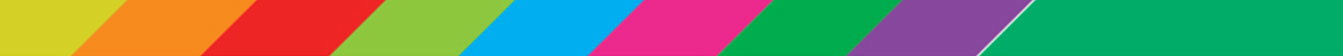 4.5 Energie
Warmte
Verschillende apparaten zetten elektrische energie om in warmte:
Elektrische kachel
Föhn
Waterkoker
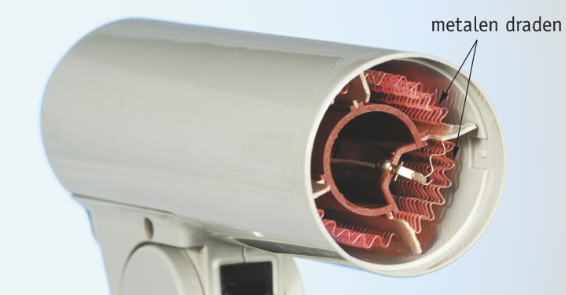 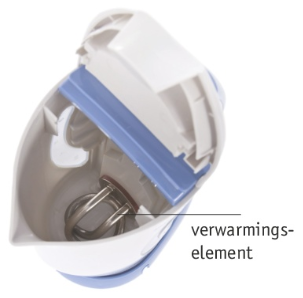 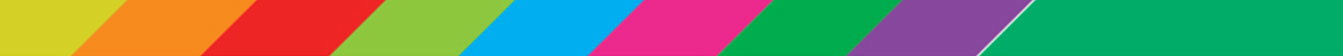 4.5 Energie
Licht
Een lamp zet elektrische energie om in licht
Halogeenlamp
Spaarlamp
Ledlamp
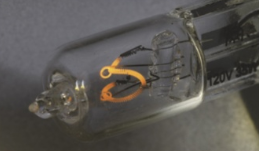 gloeidraad wordt warm
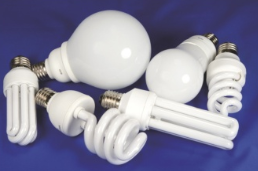 gas gaat lichtgeven als er elektrische stroom doorheen loopt
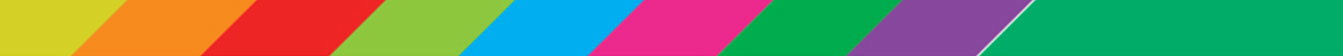 4.5 Energie
Beweging
Met elektrische energie kan eenelektro-motor bewegen  een draaiende beweging
Boormachine  boortje draait
Wasmachine  trommel draait
Elektrische scooter  aandrijving achterwiel
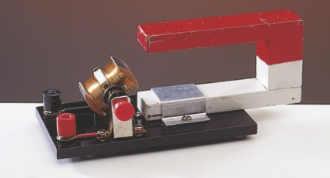 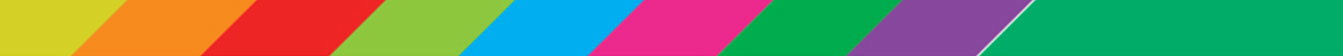 4.5 Energie
Bewegings-energie
Elektro-motor zet elektrische energie om in bewegings-energie
Dus: Motor van een scooterzet elektrische energie om inbewegings-energie
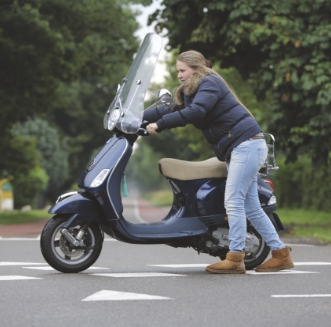 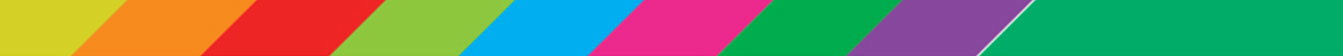 4.5 Energie
Energie-verlies
Een lamp zet elektrische energie om in licht, maar er wordt ook energie omgezet in warmte
Die warmte wil je niet!  er is energie-verlies
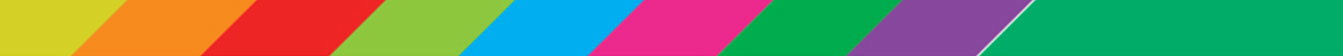 4.5 Energie
Energie-verlies
Niet álle energie wordt omgezet in licht  je ‘verliest’ een deel van de energie, omdat die wordt omgezet in warmte

De energie gaat dus niet echt verloren!
Hij wordt omgezet in een vorm van energie die je niet wilt
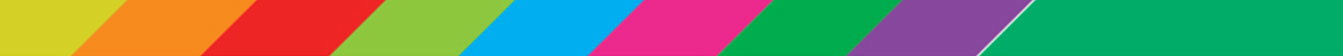 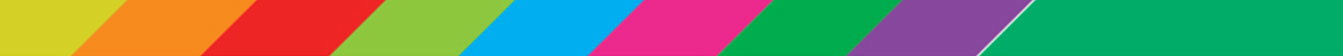